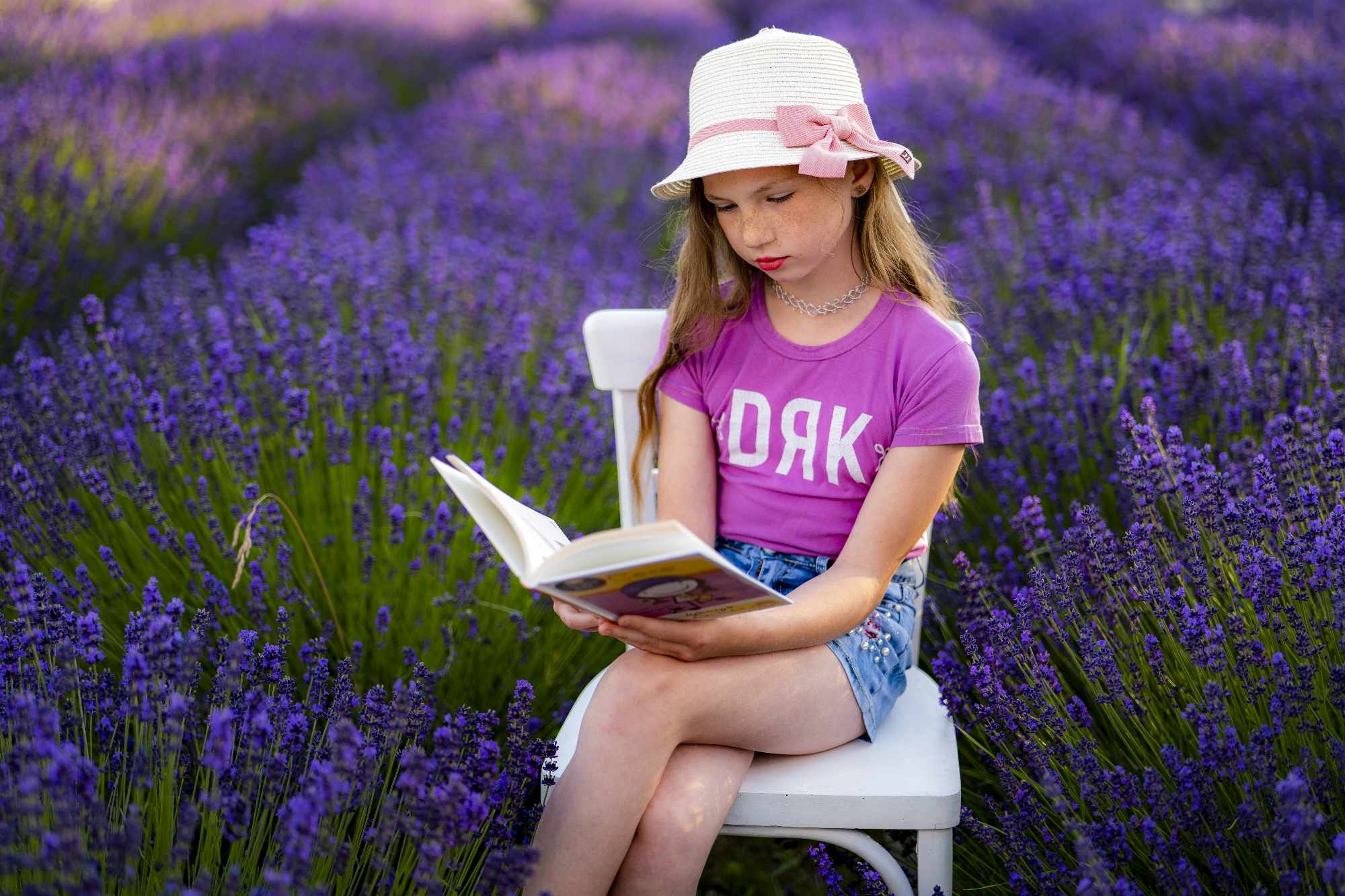 Inspiráció
Mi is az inspiráció nekem?
Készítette: Fölker Lili 
2024.08.14.
Az inspiráció szóról mindenkinek más jut eszébe. Lehet ez egy személy vagy egy bíztató mondat.
Én például sakkozom, és engem olyankor  a sakktanárom inspirál.   Más helyzetekben a papám, vagy az anyukám.
A sakkot szeretem. Nem vagyok olyan nagyon jó benne, de voltam már versenyeken. Van 3 ezüst-  és egy aranyérmem.
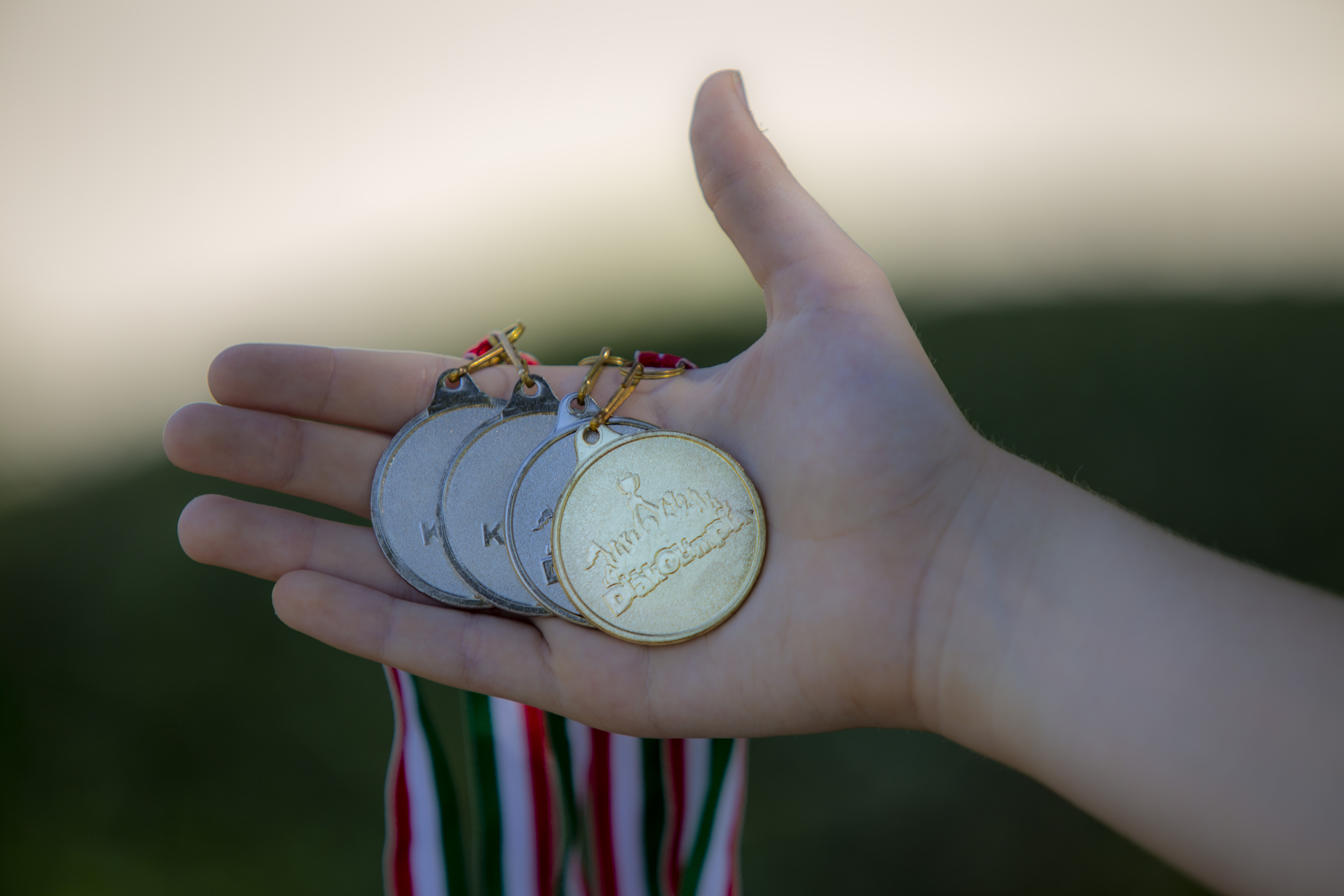 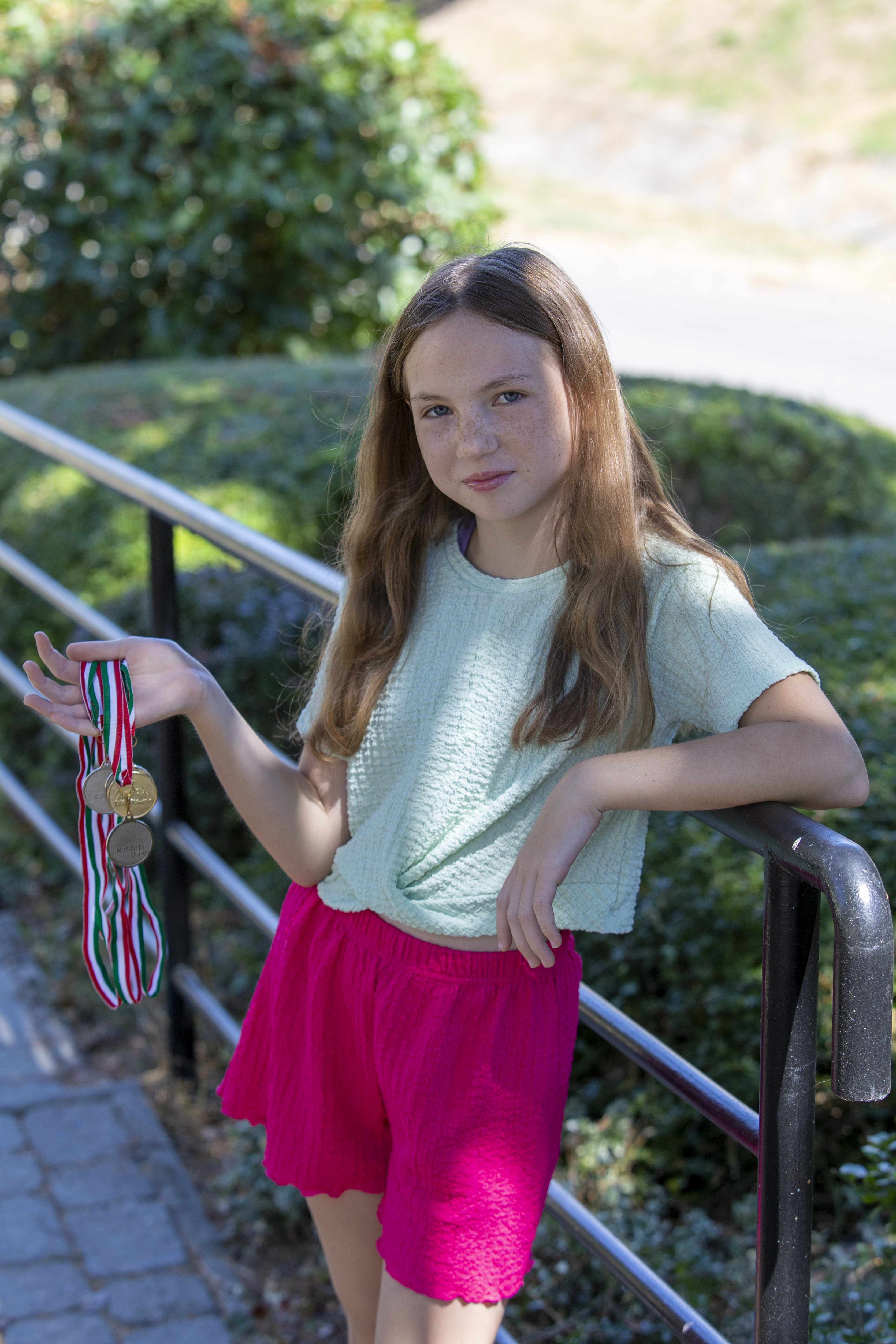 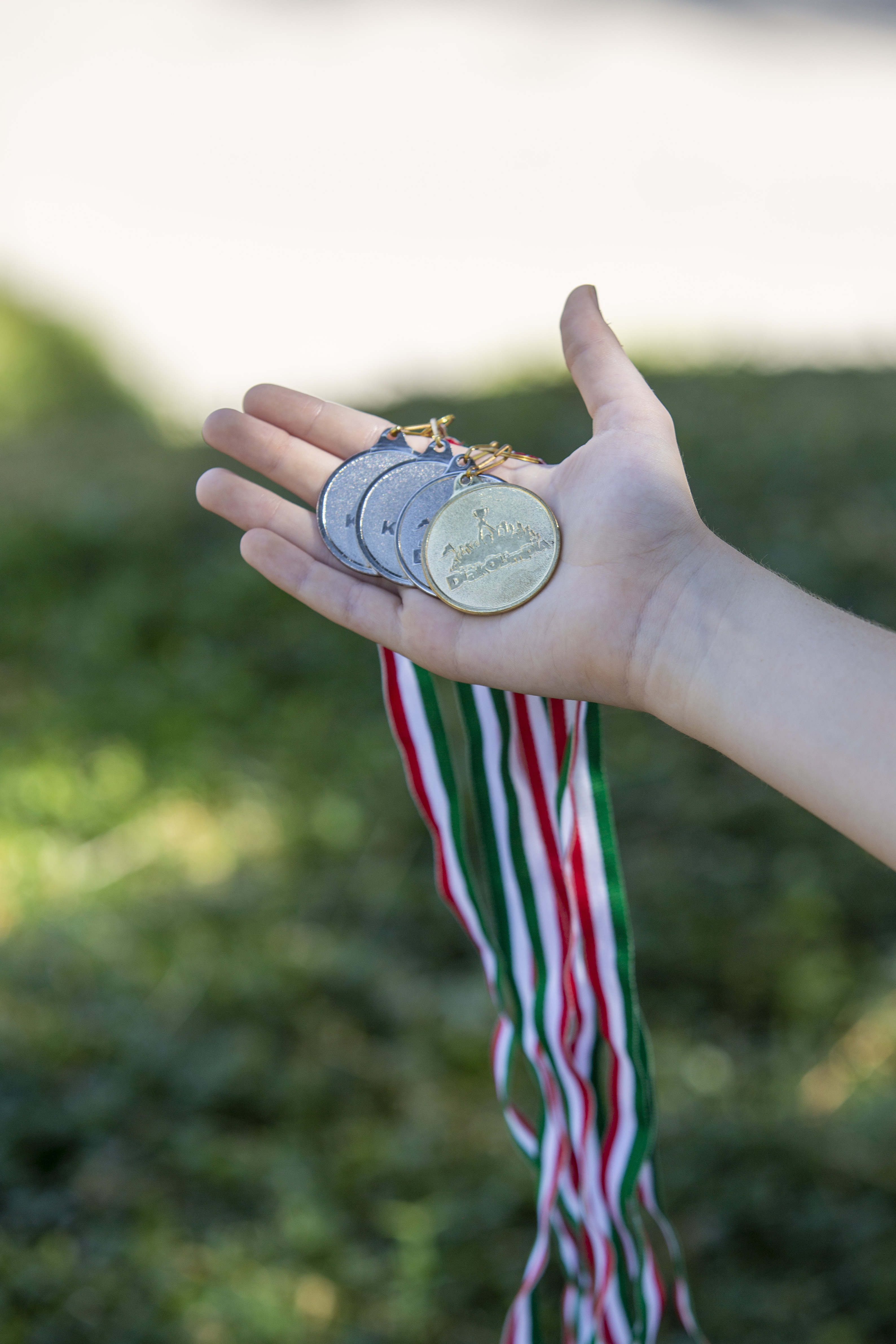 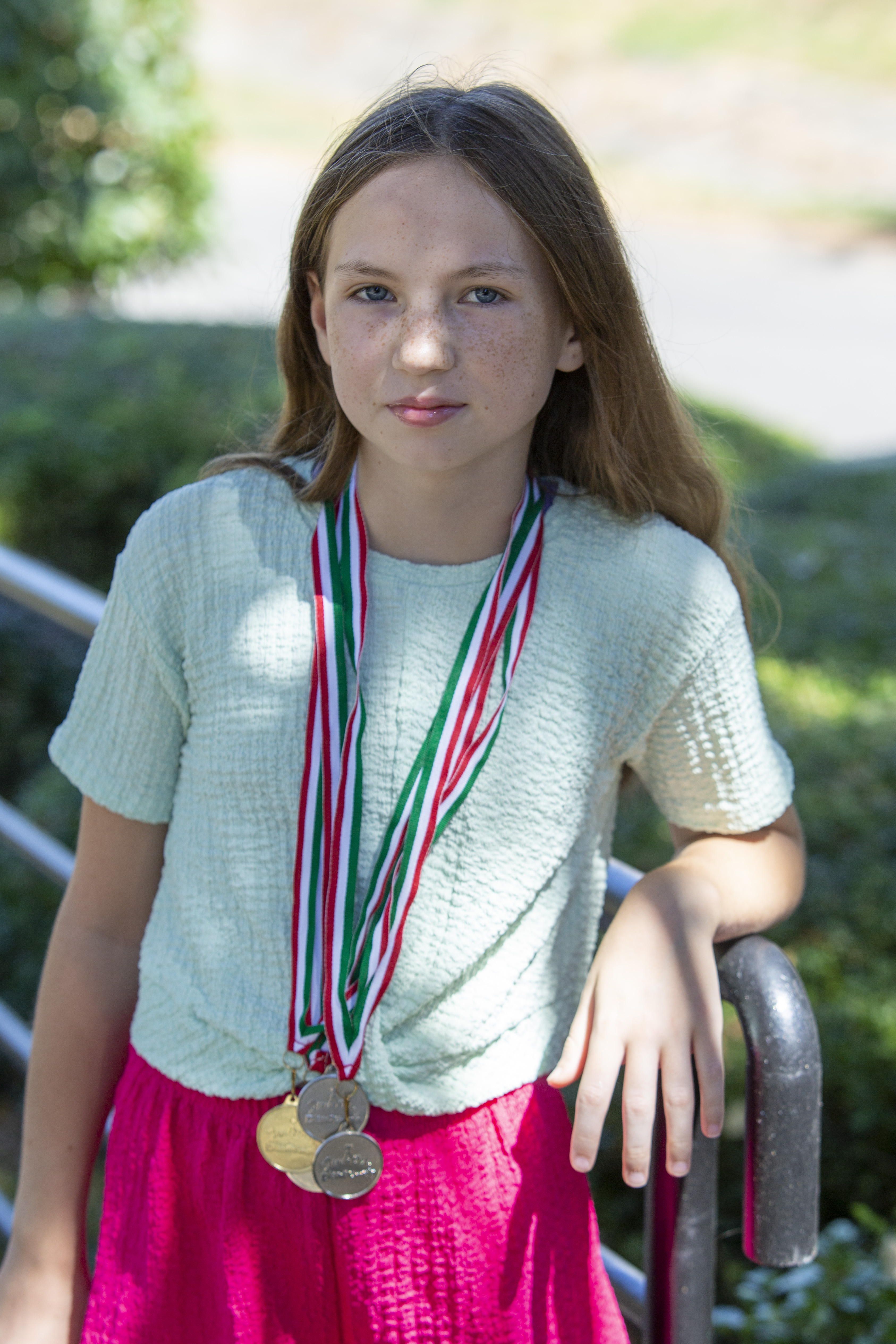 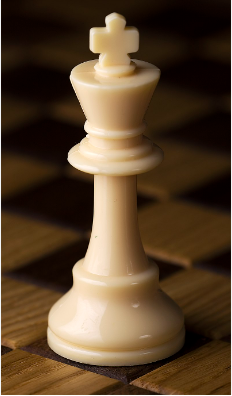 A tanárom azért inspirál, mert…
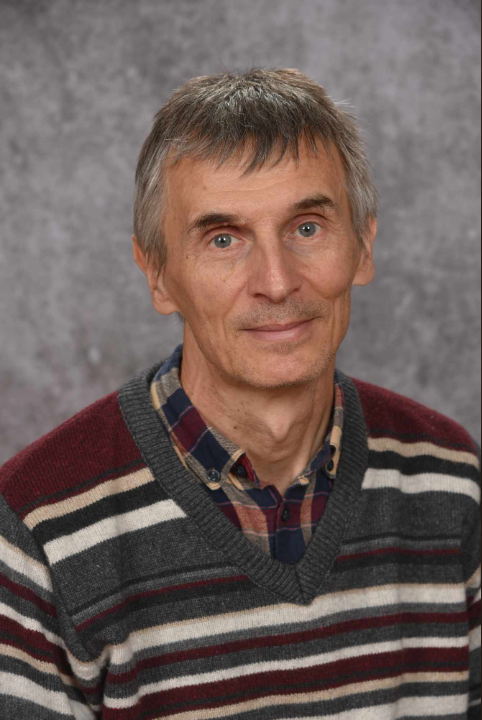 A tanárom azért inspirál, mert nem csak sakkban jó, hanem matekból, fizikából… ráadásul ő lesz a felsős osztályfőnököm. 
A papám pedig azért…
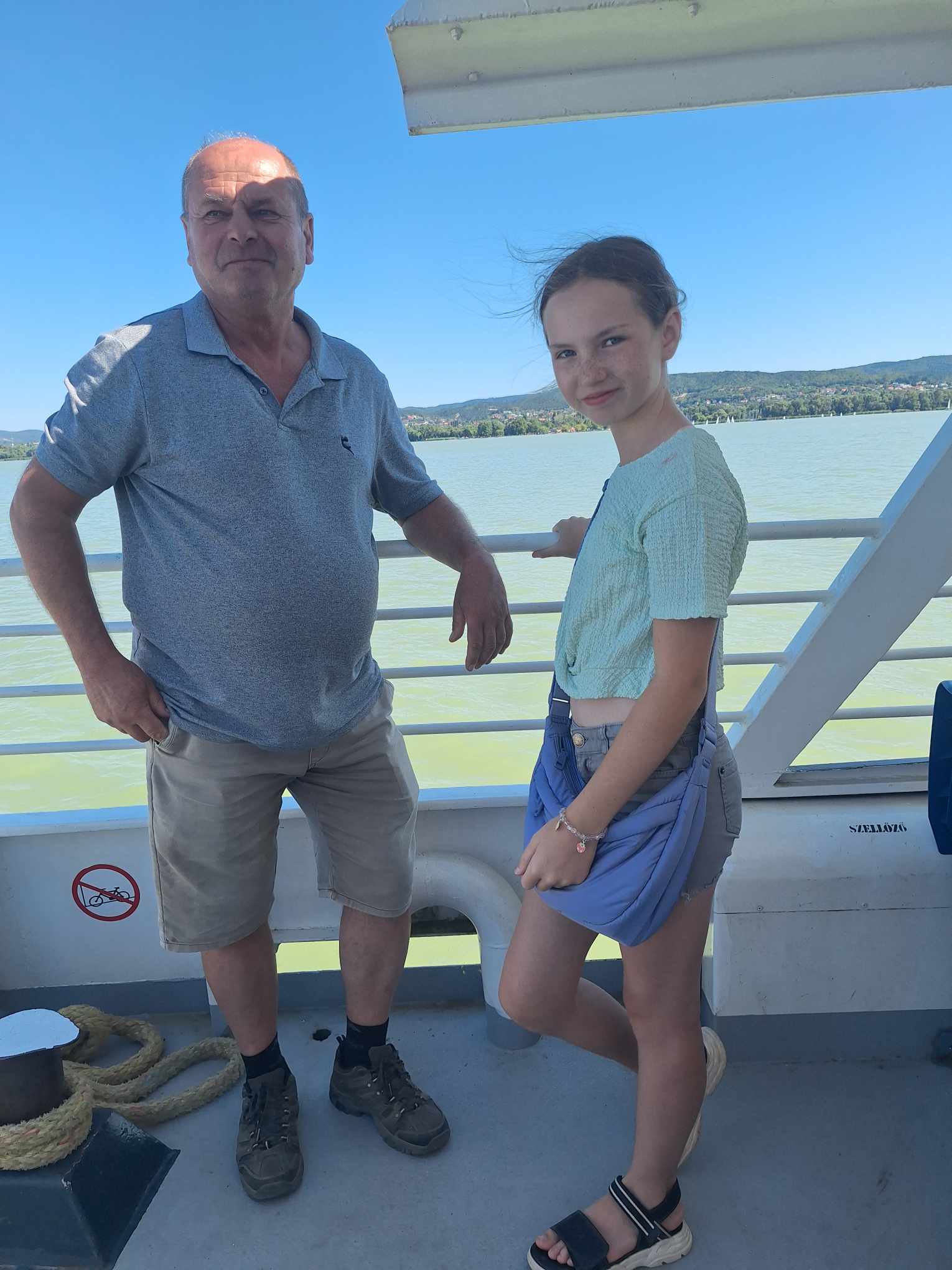 A papám pedig azért, mert nagyon okos, és ő is nagyom ért a matekhoz, és bármilyen tudományos témáról lehet vele beszélni.
És végül de nem utolsó sorban,az anyukám azért…
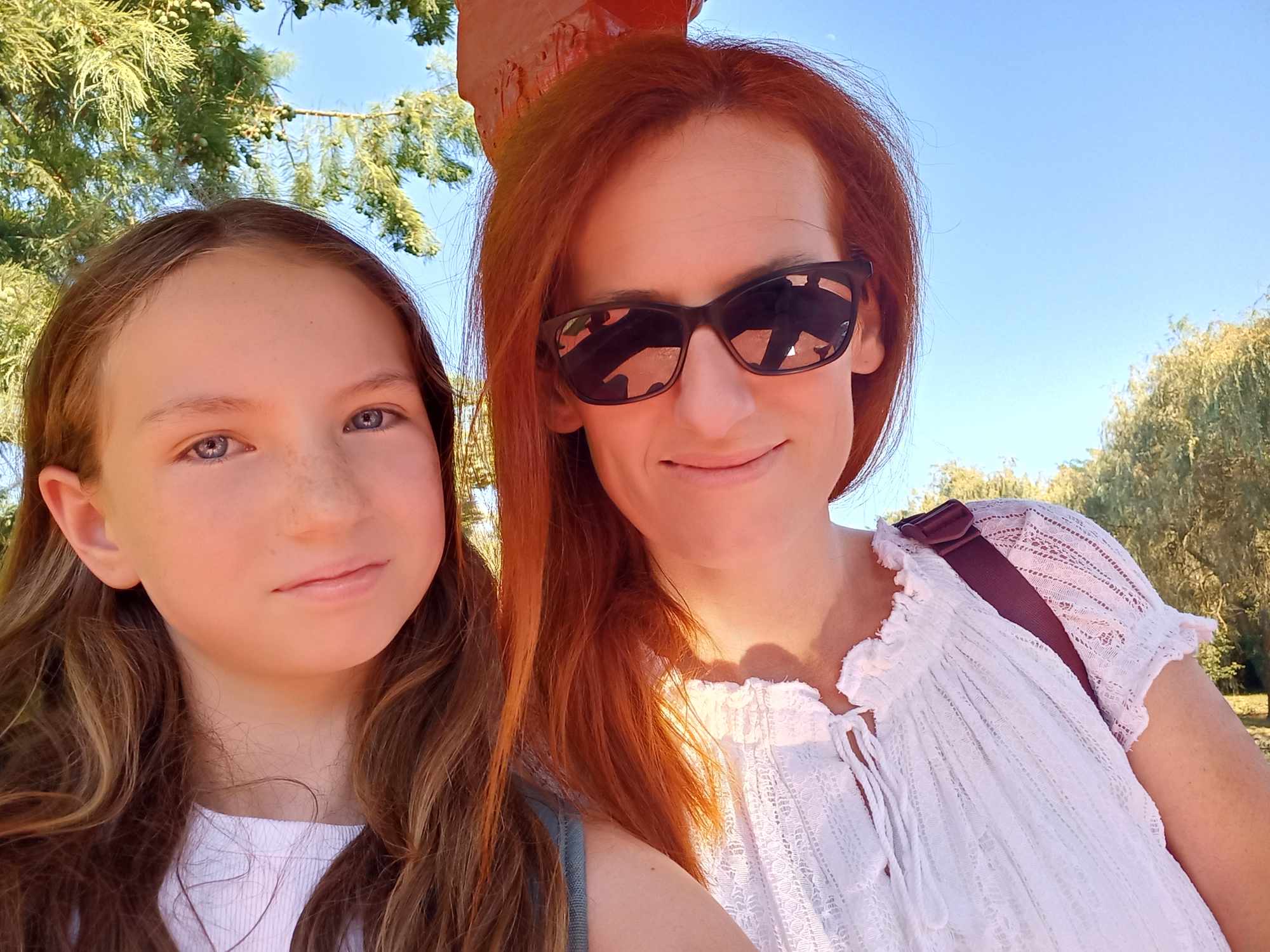 Az anyukám azért, mert ő is okos, mindenre van megoldása, ő mindig meg tud nyugtatni, ha úgy van, és az emberekkel nagyszerűen bánik.
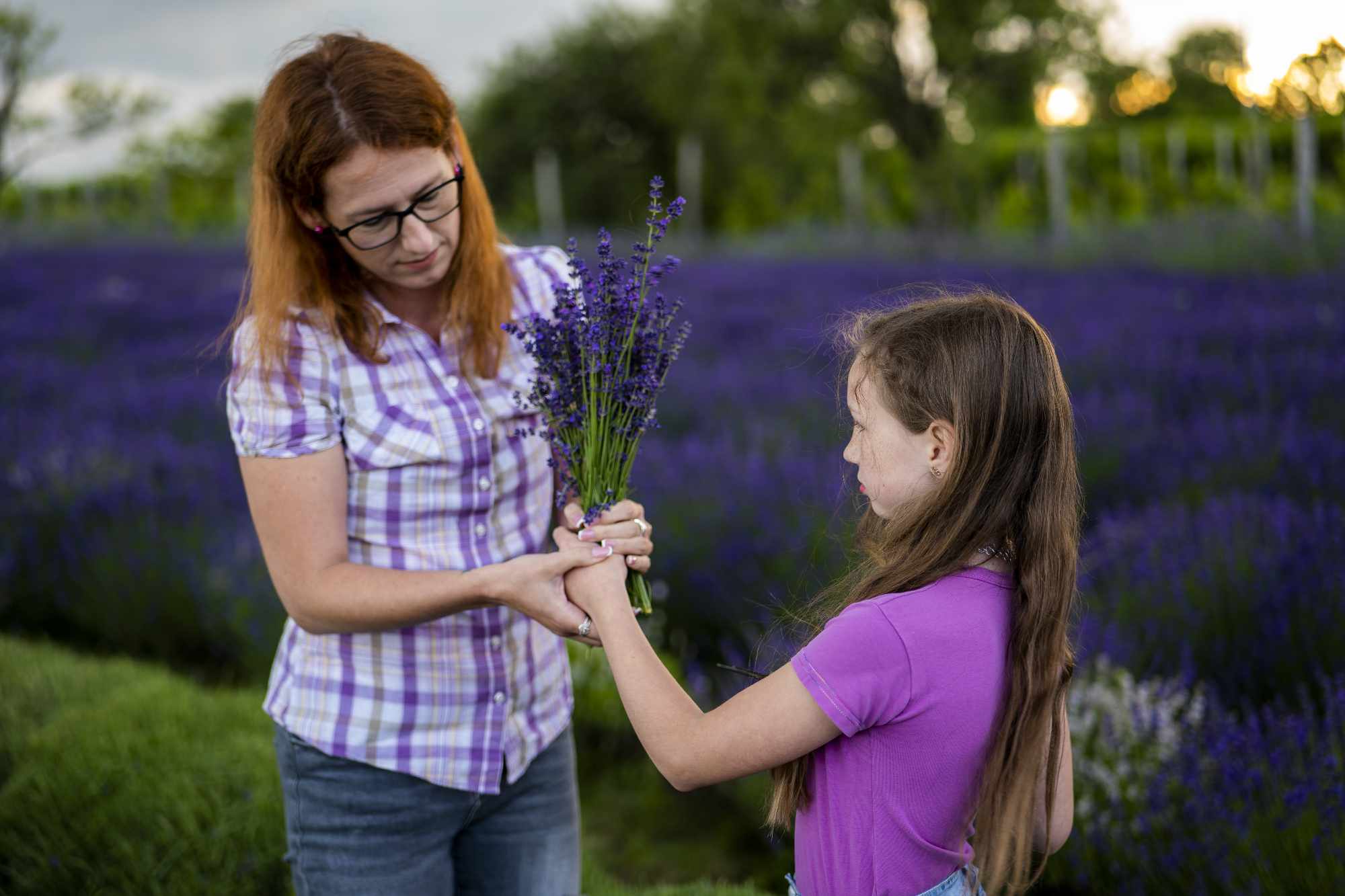 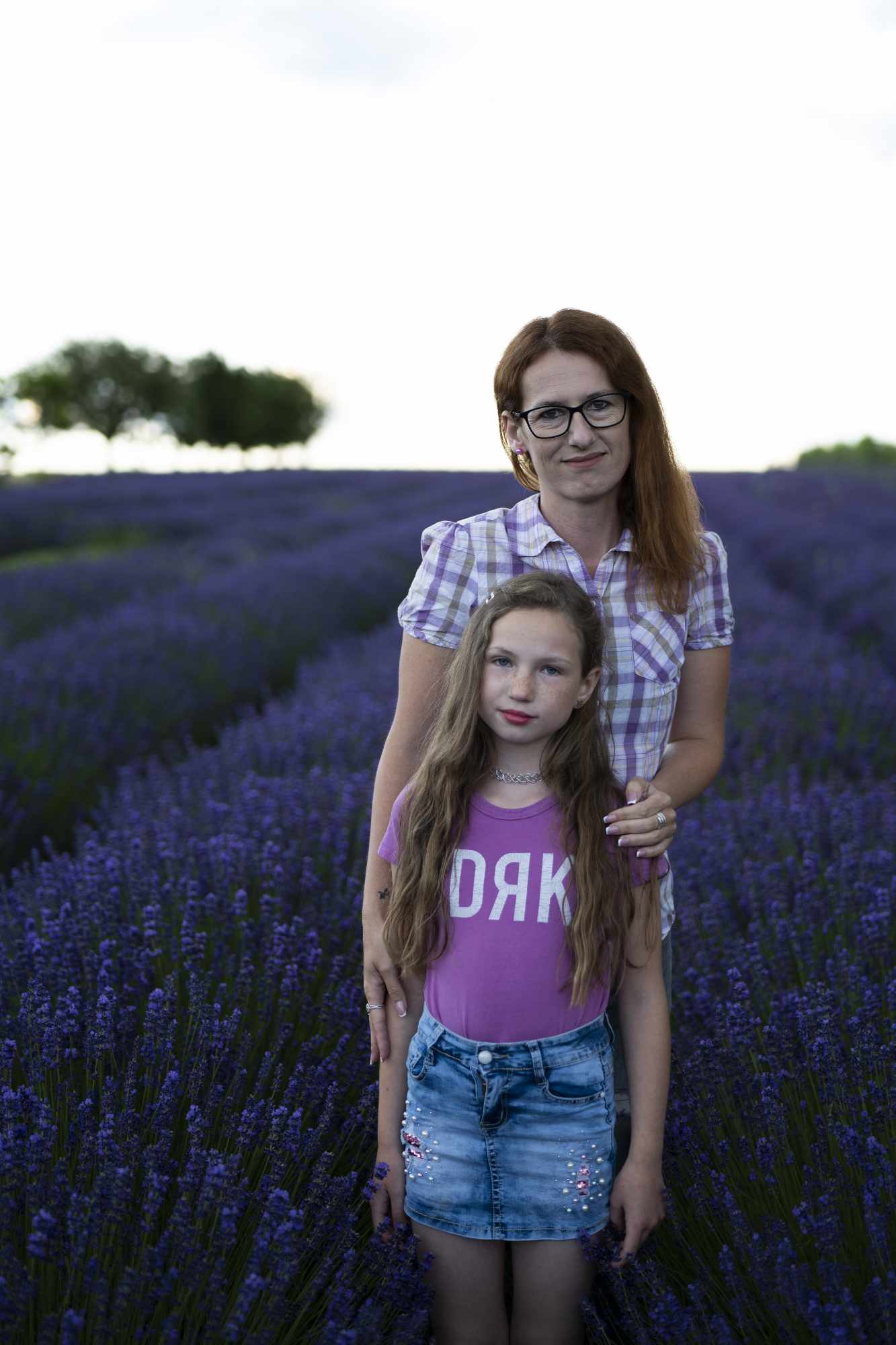 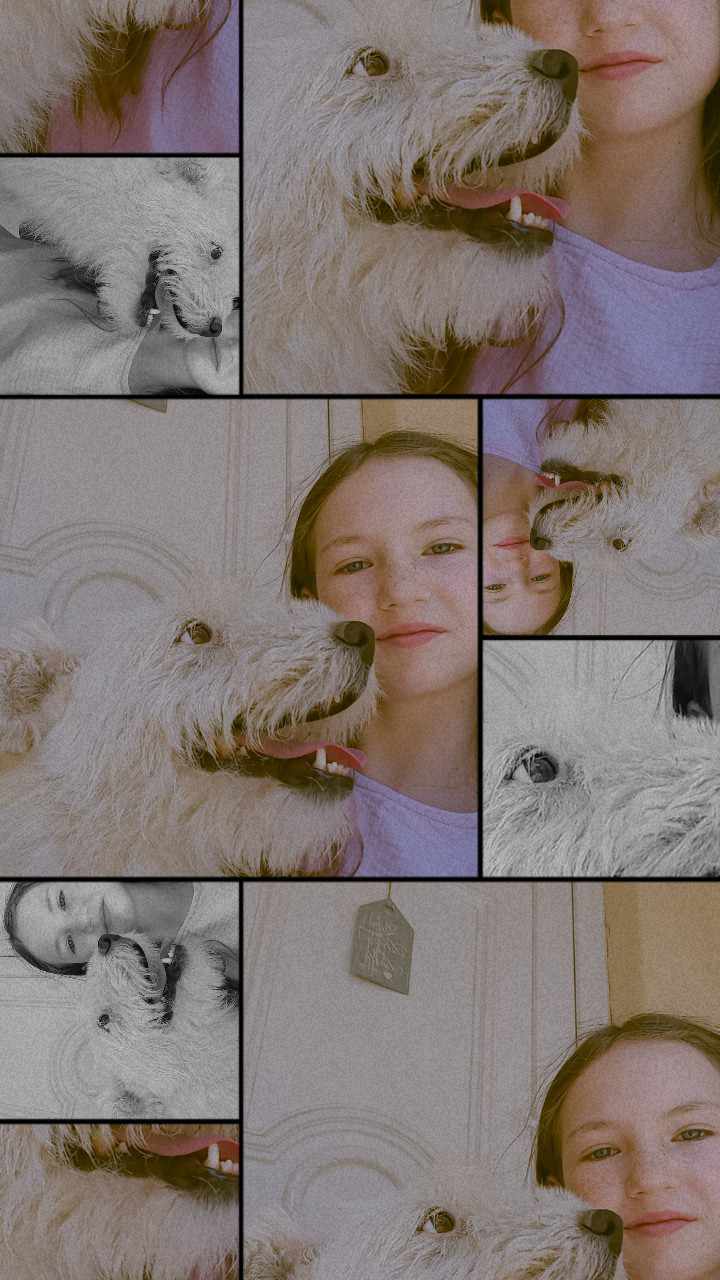 Érdekes, de engem még igazán kicsi dolgok is tudnak motiválni, például:
Egy film, egy zene, a kutyáimmal lenni, egy tartós beszélgetés valakivel.
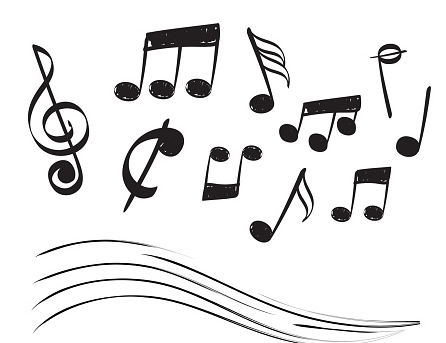 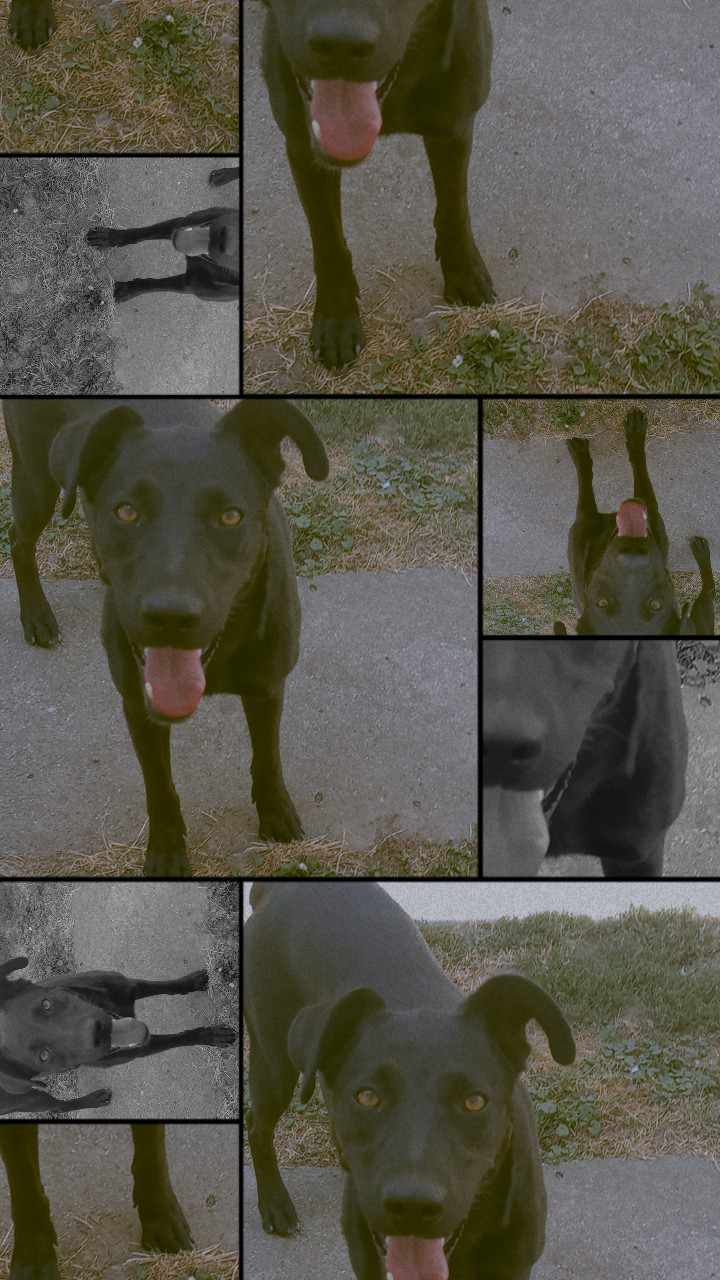 Mindenkit inspirál valami, a mi feladatunk csak annyi, hogy rájöjjünk, mi is az.